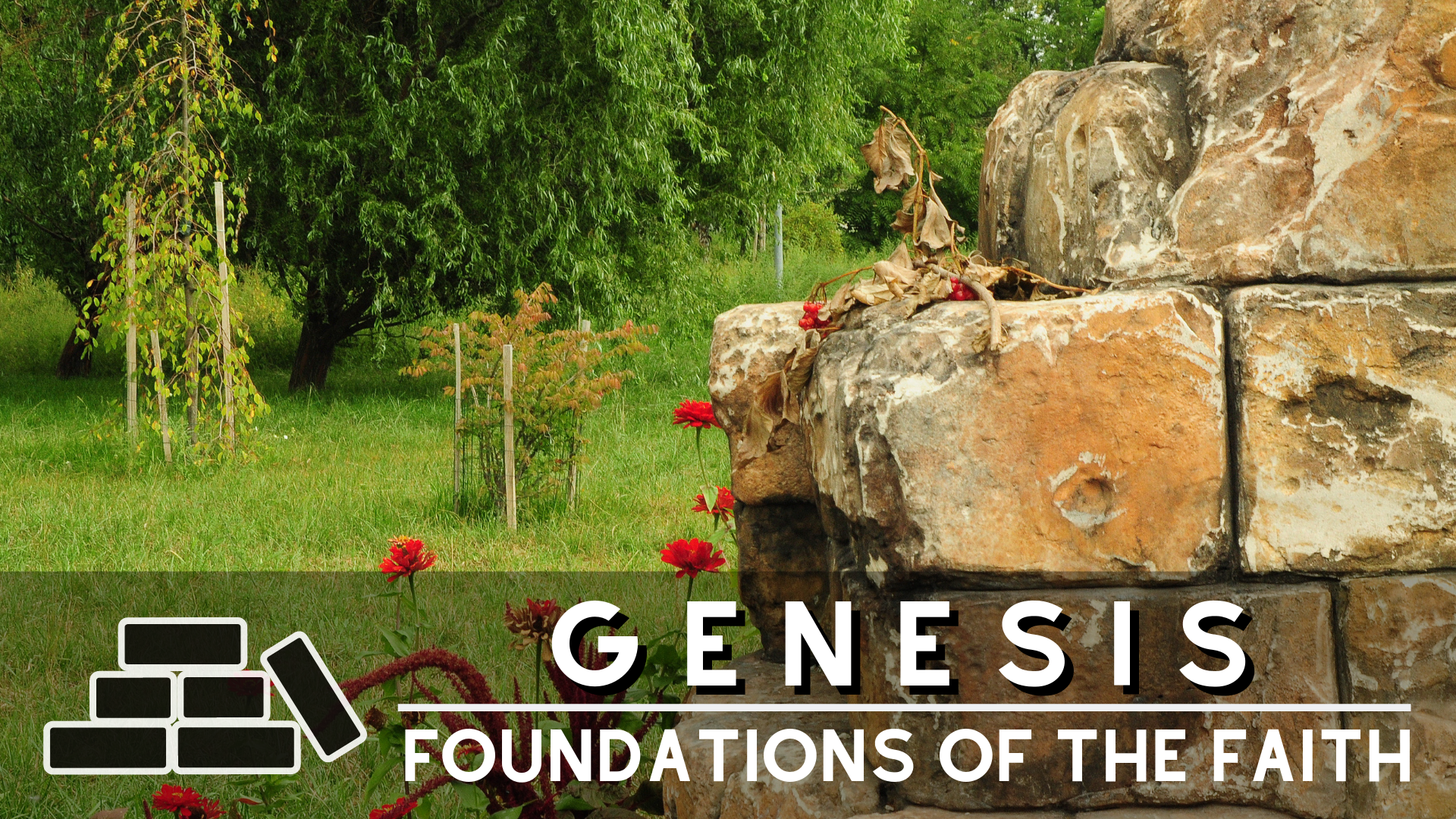 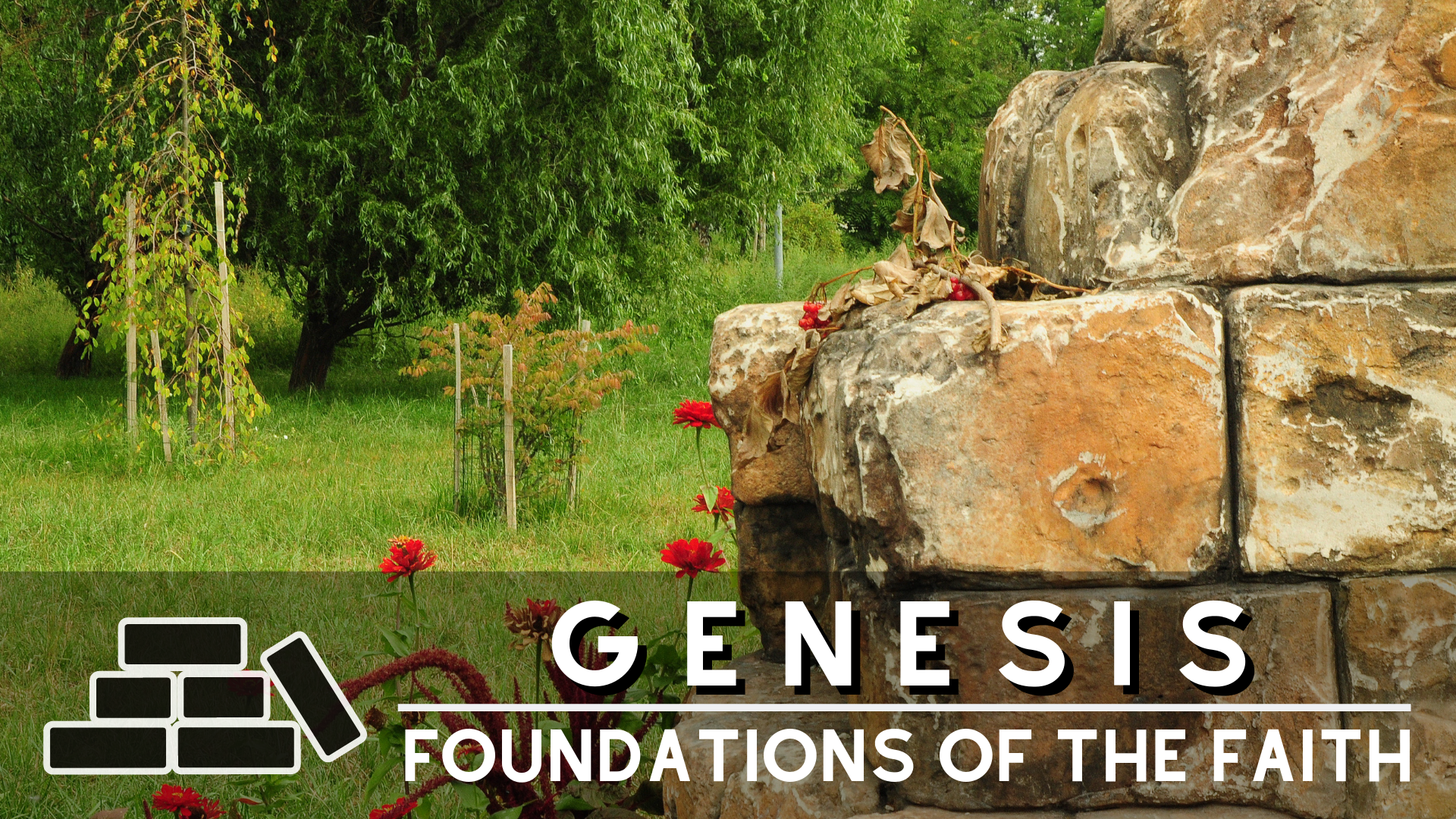 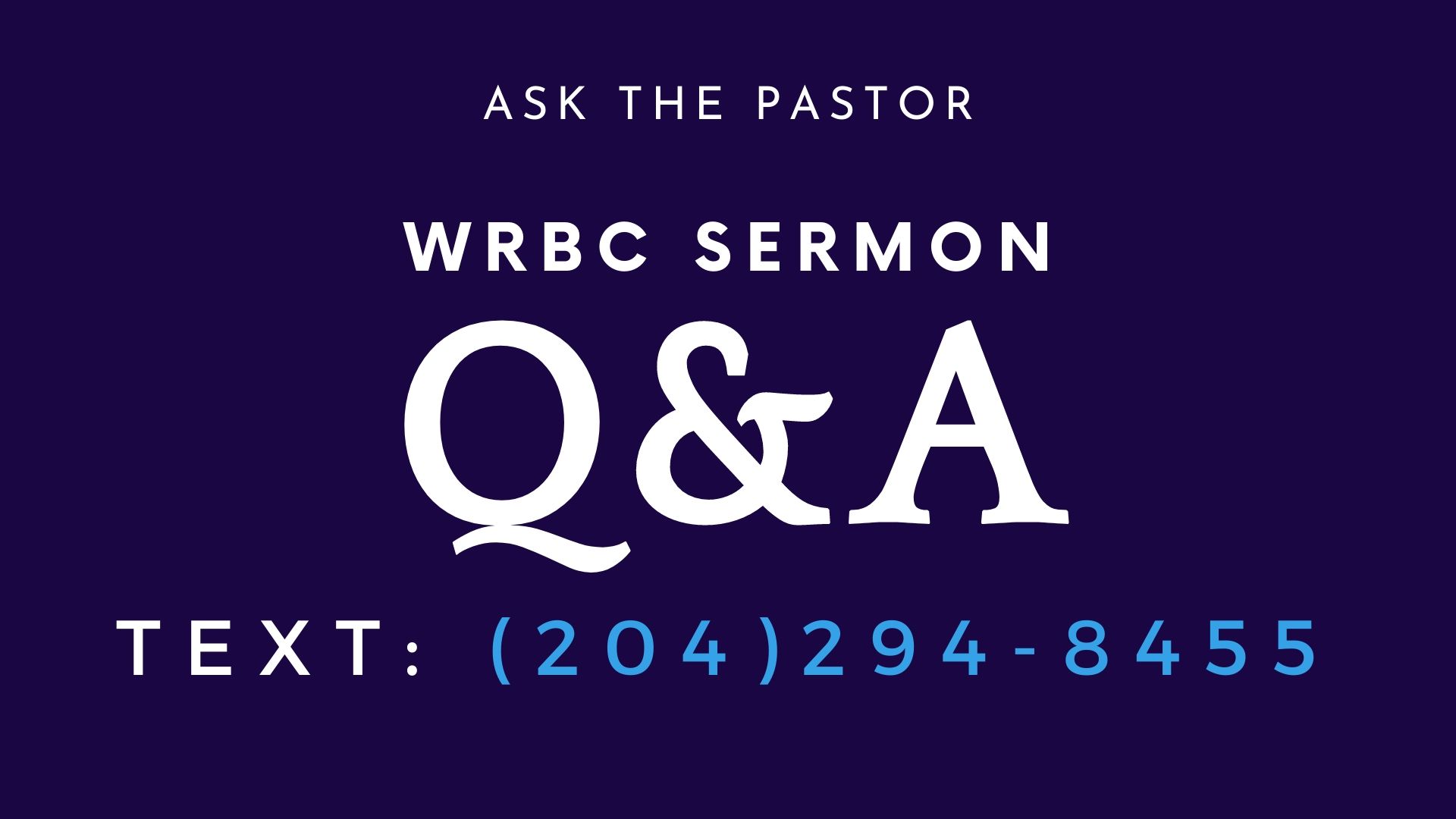 “
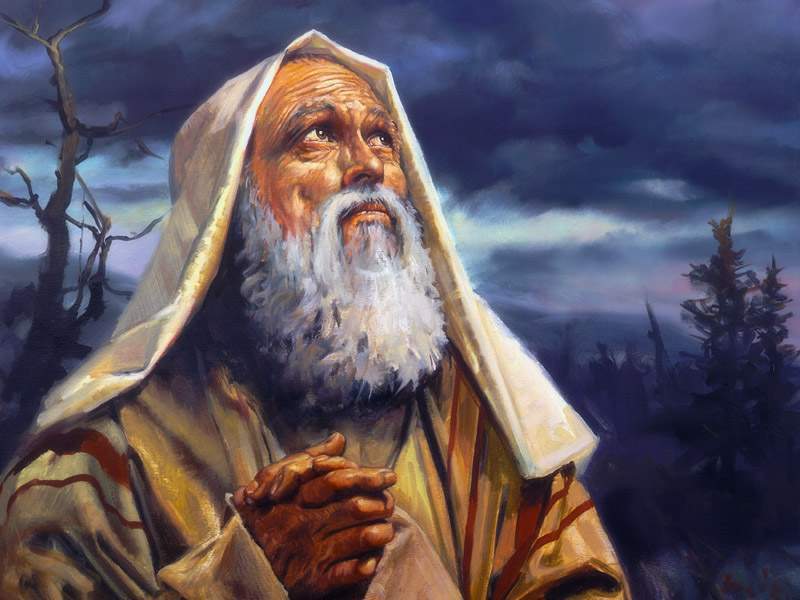 Scripture Readings:
Genesis 22:1 – 14
Hebrews 11:17 - 19
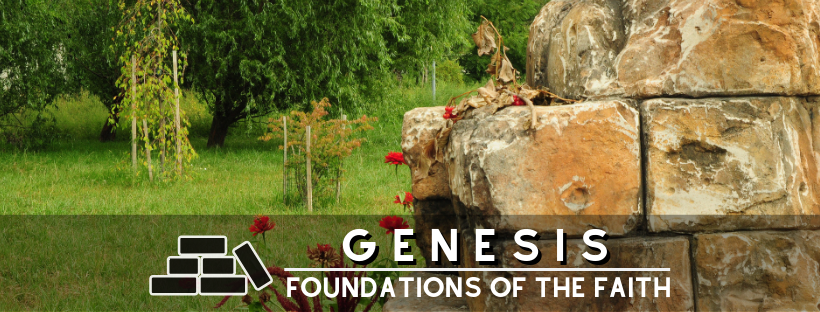 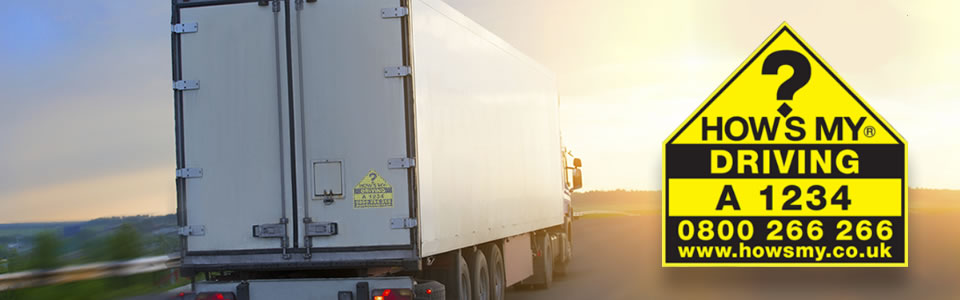 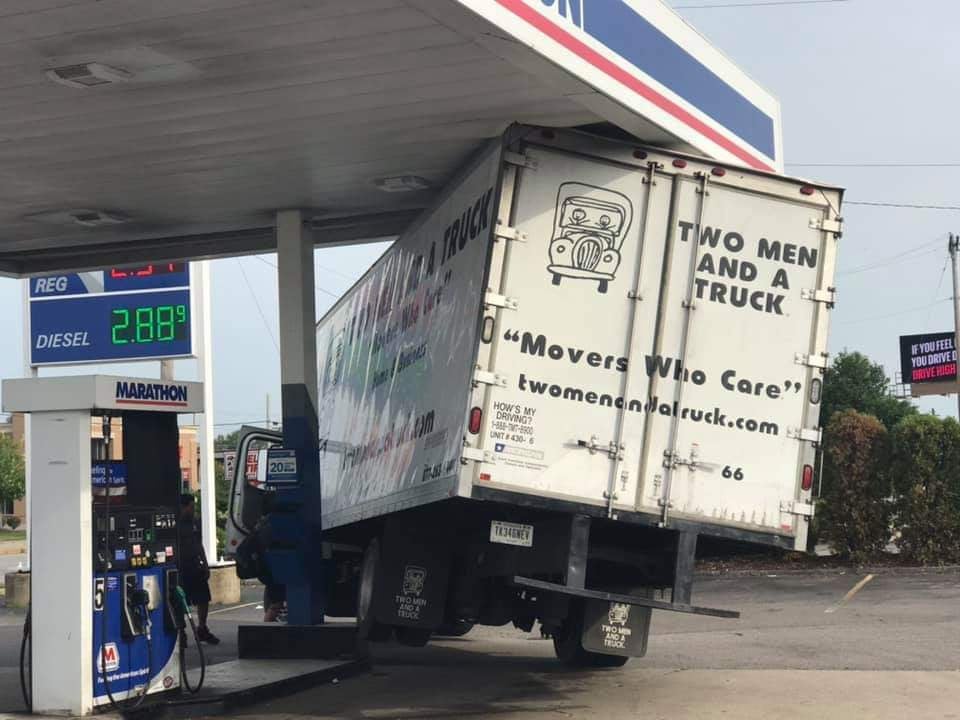 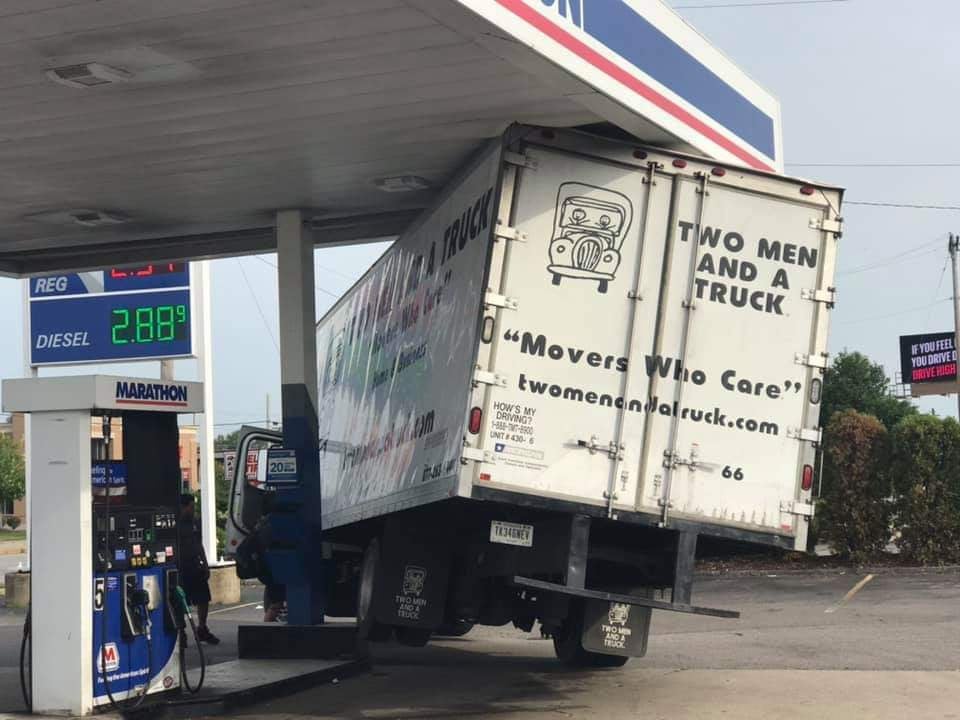 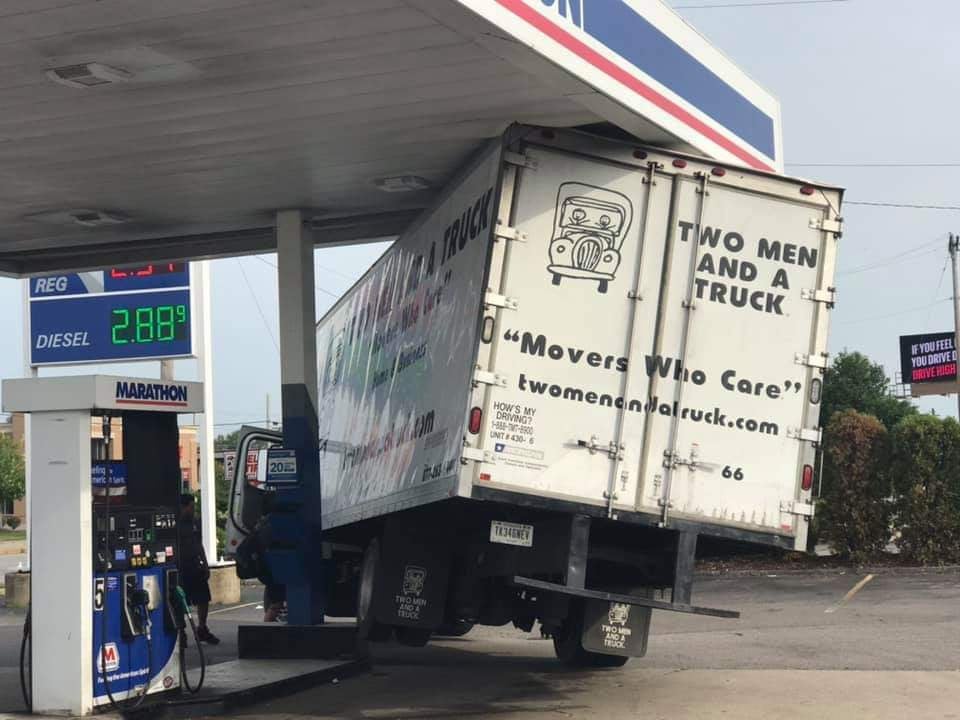 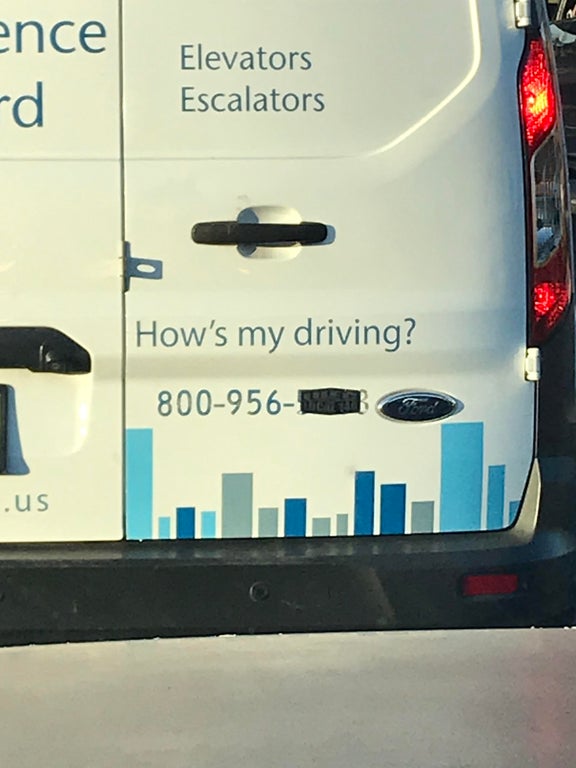 “
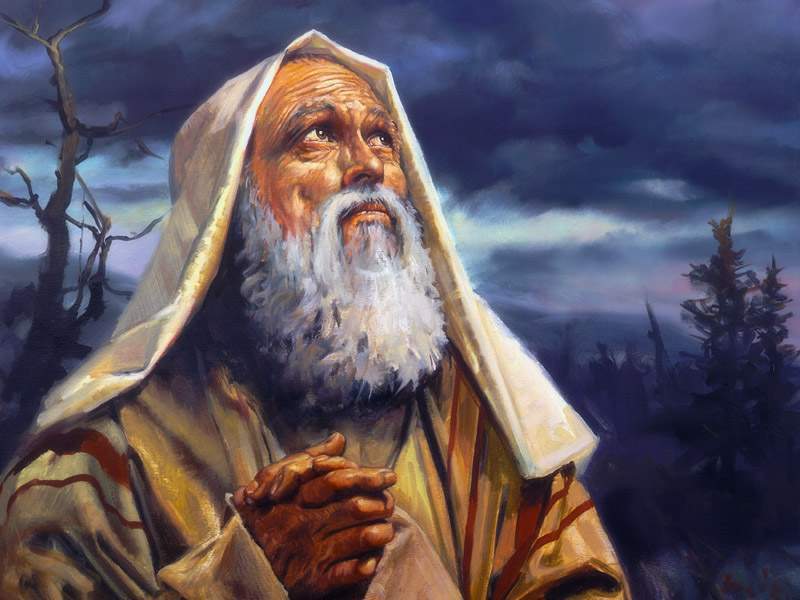 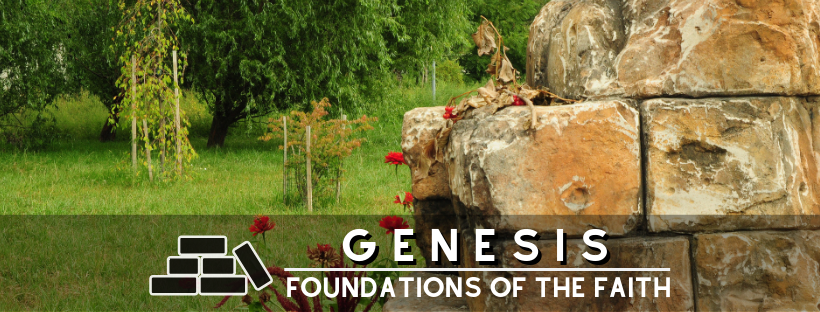 “
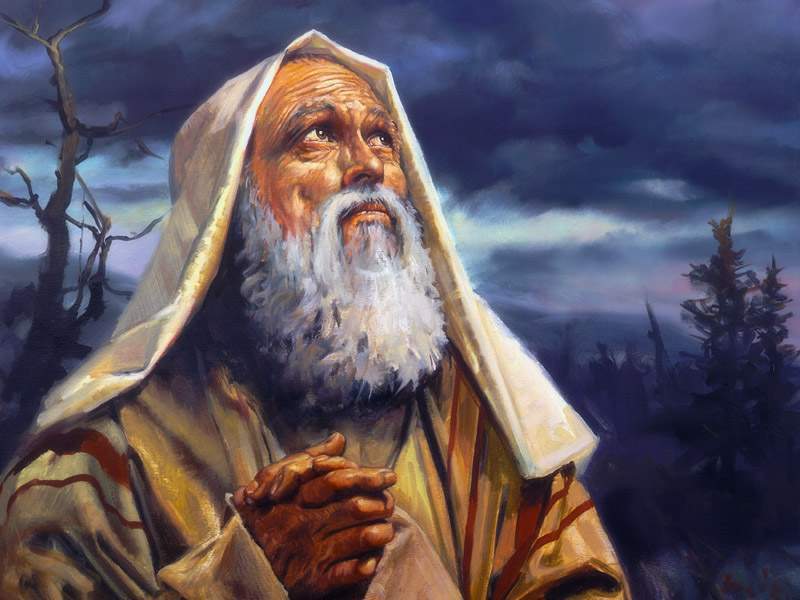 Test - the means by which the presence, quality, or genuineness of anything is determined.
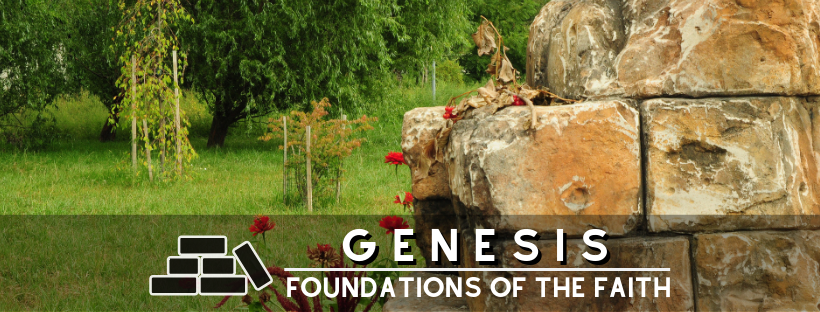 “
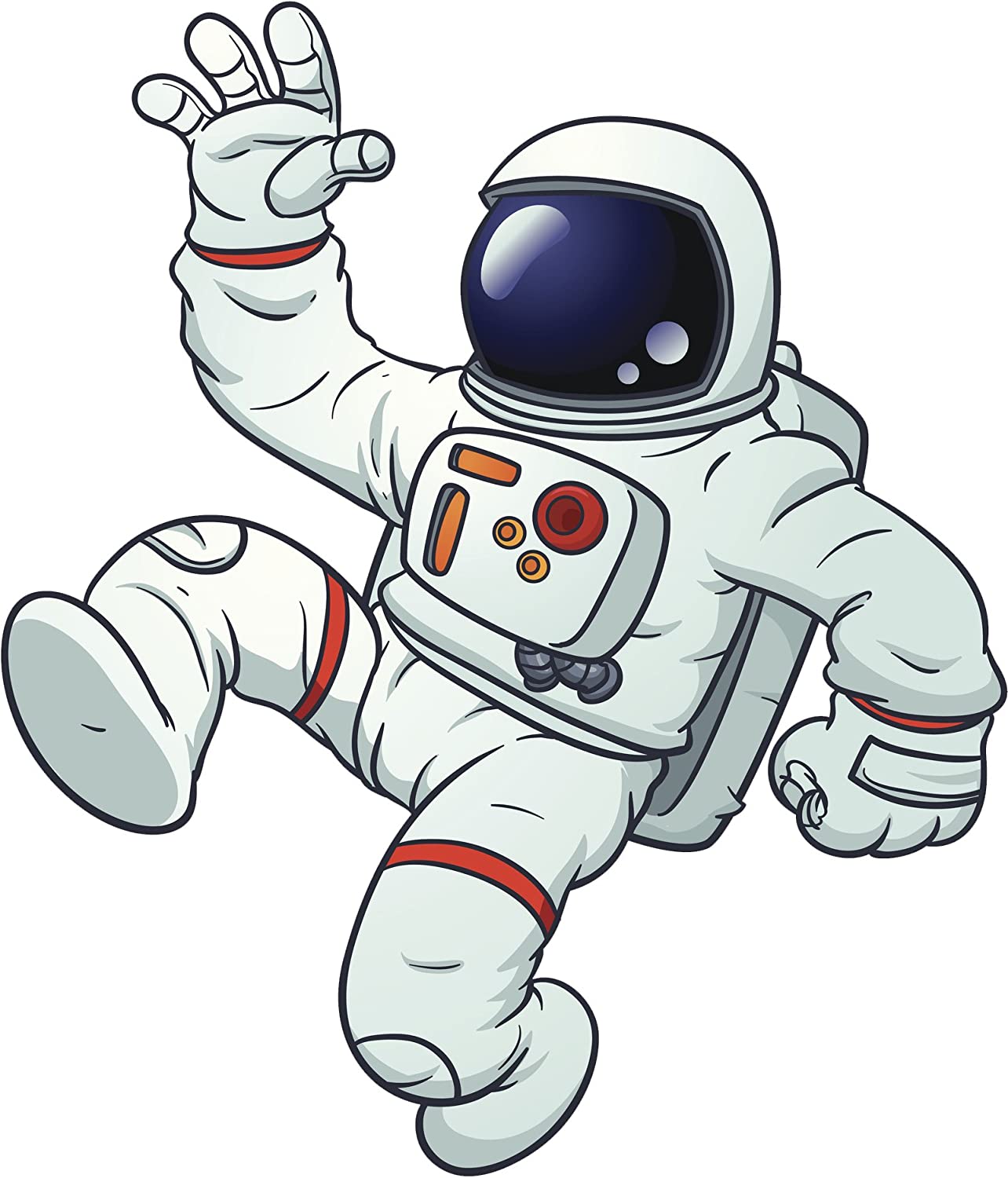 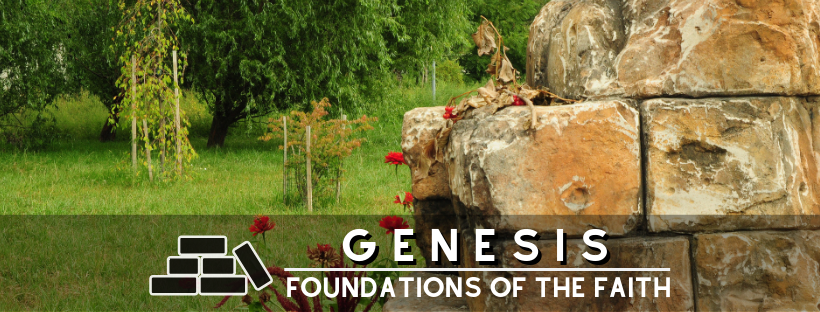 “
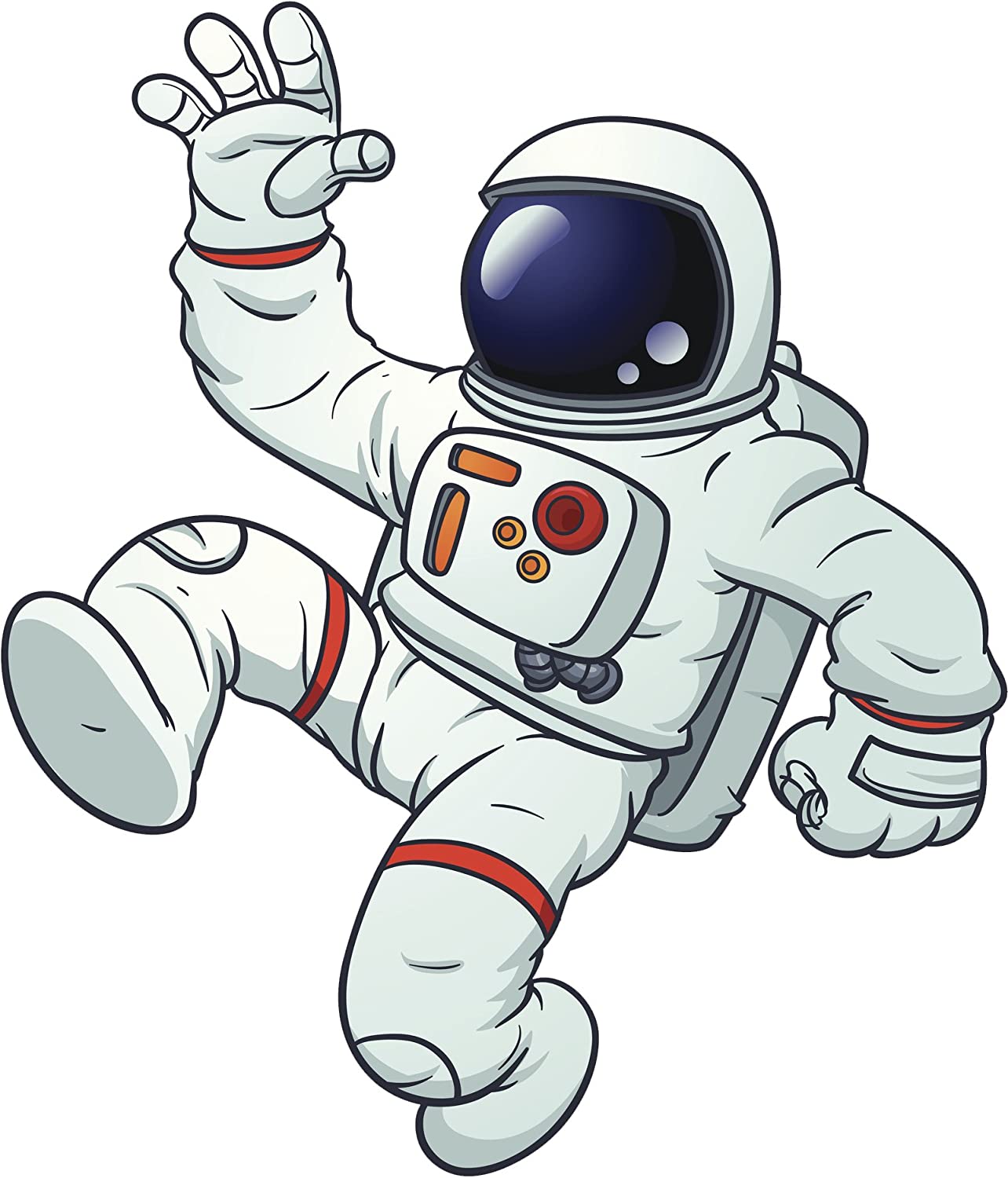 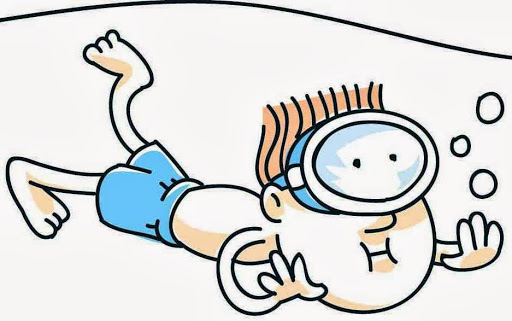 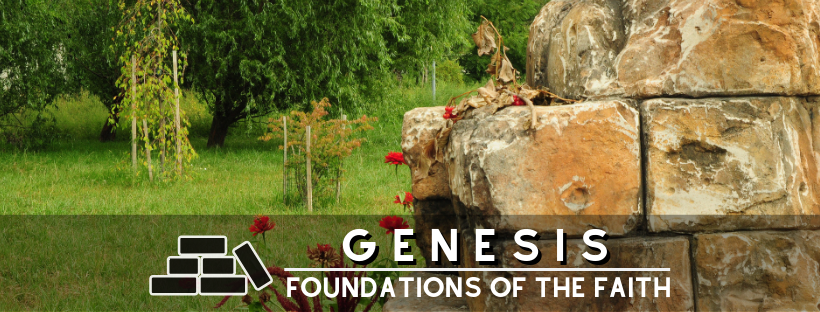 “
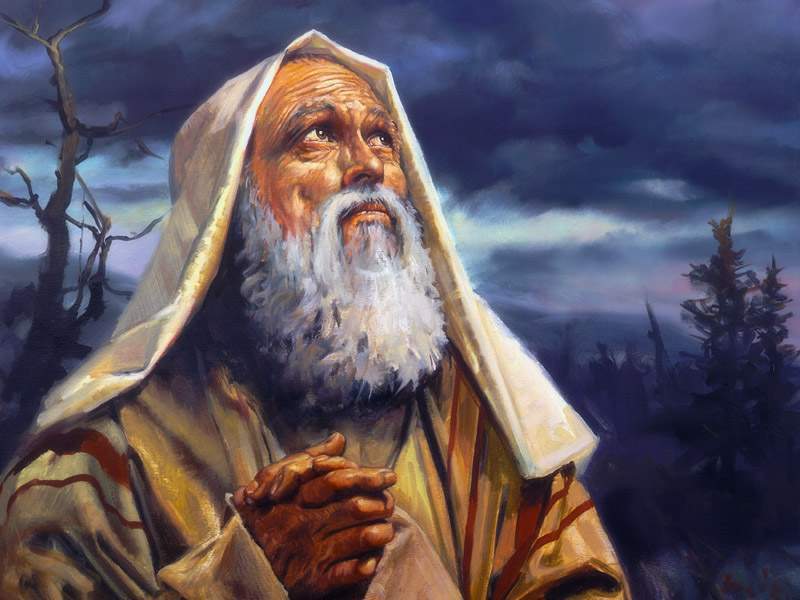 Faith Tests… Why?
- To know what was in your heart…
- To know whether you love the Lord…
- To know whether Israel would obey…
- To know all that was in his heart…
- To know that you fear God…
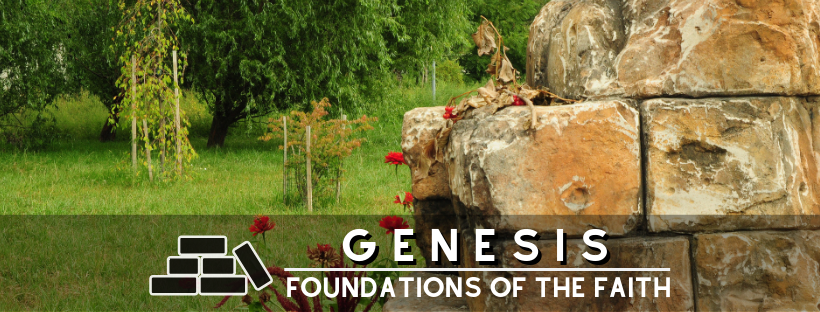 “
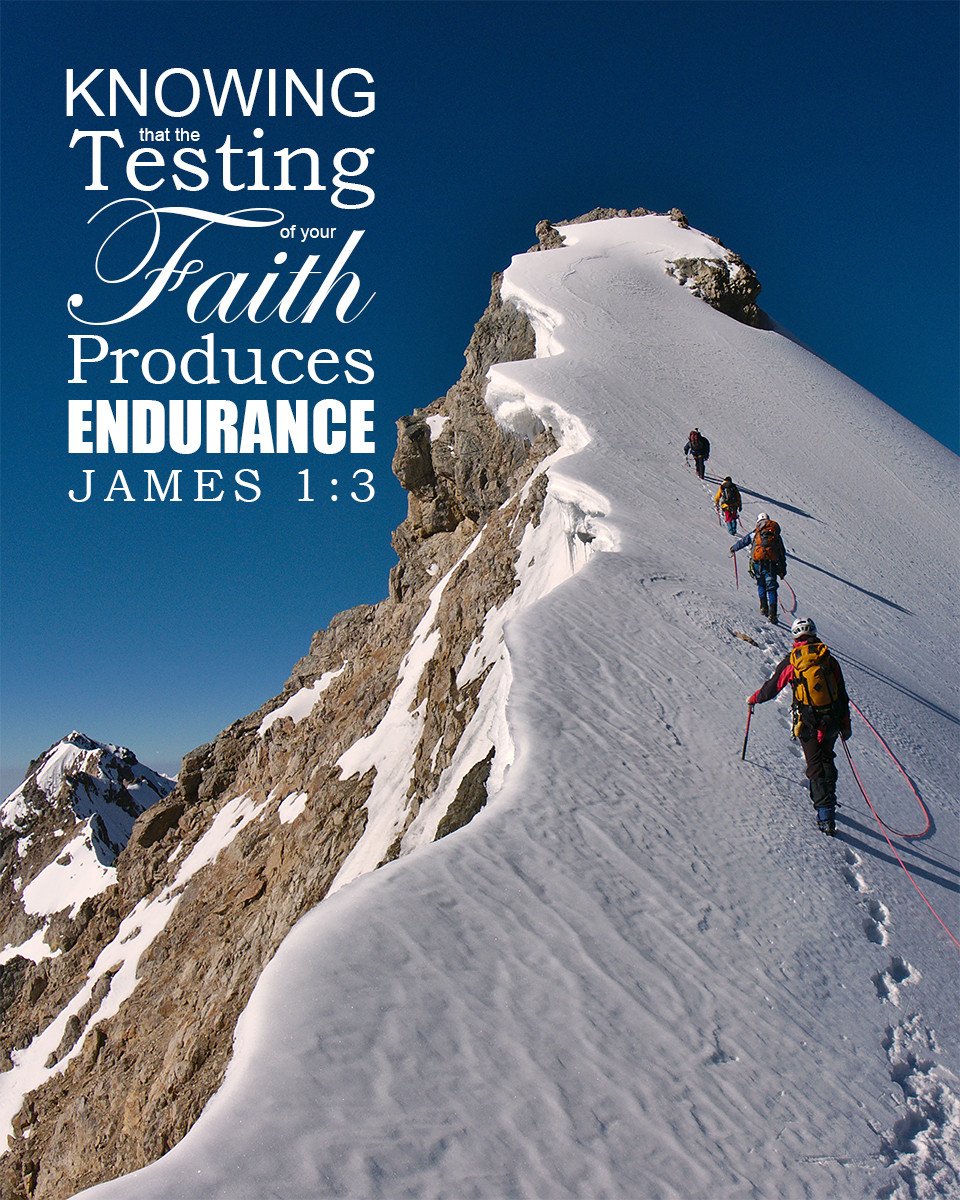 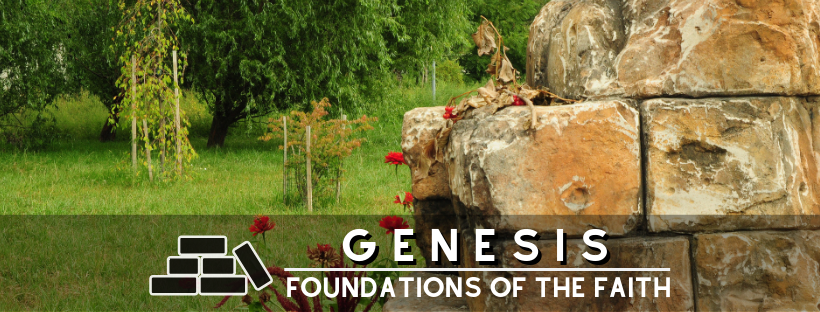 “
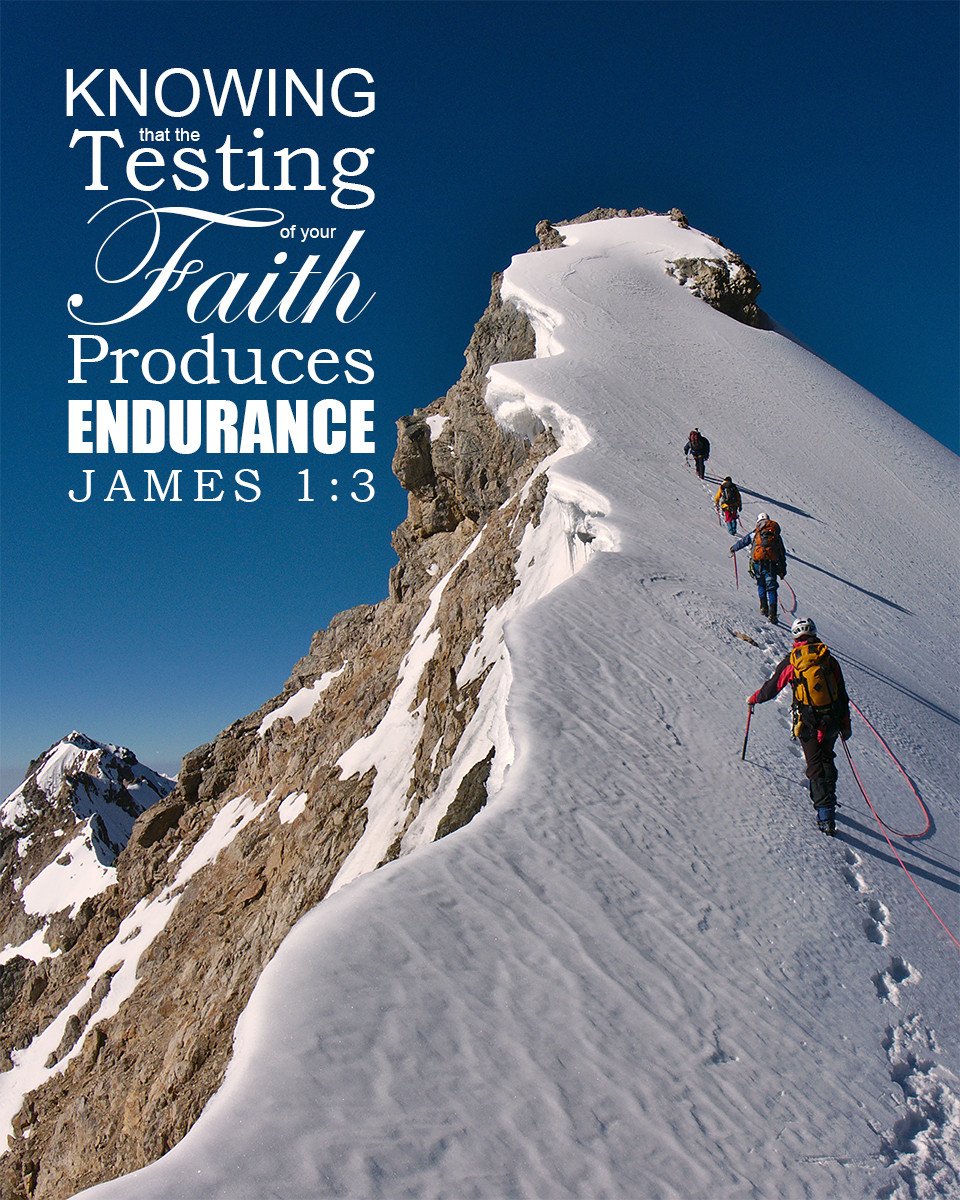 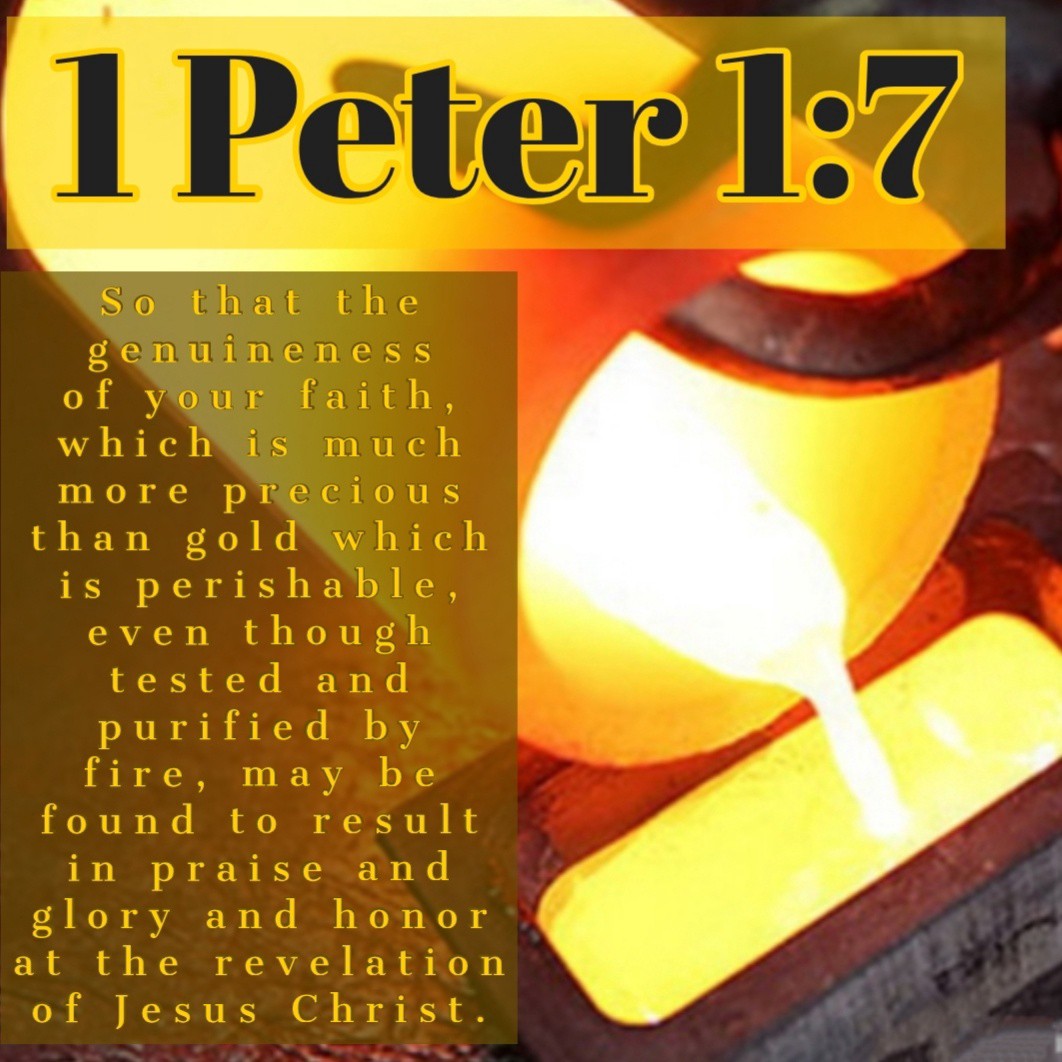 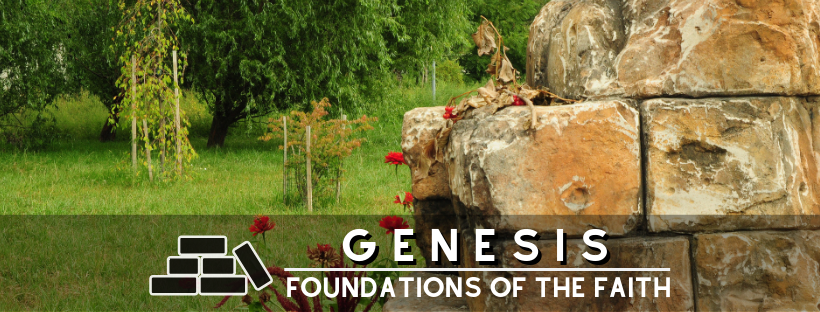 “
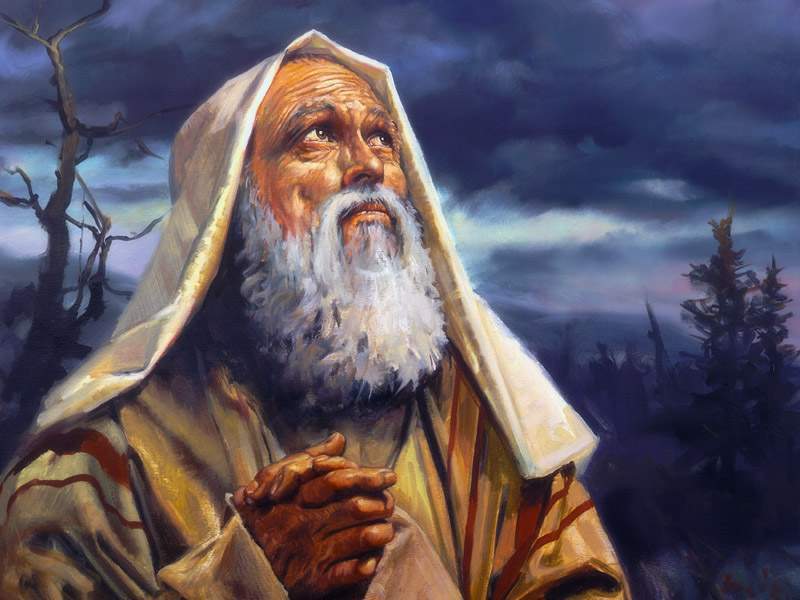 Abraham’s Faith Tests: Big Three
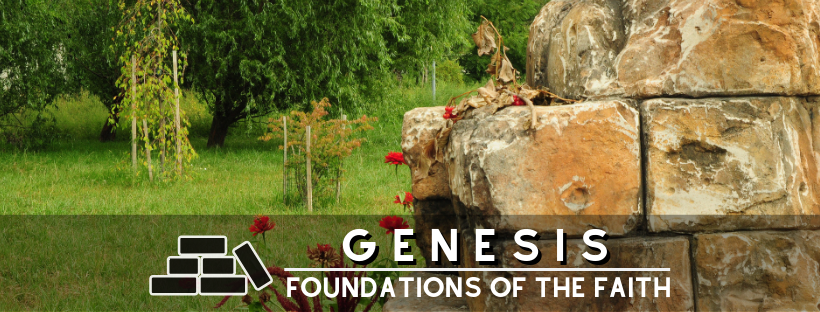 “
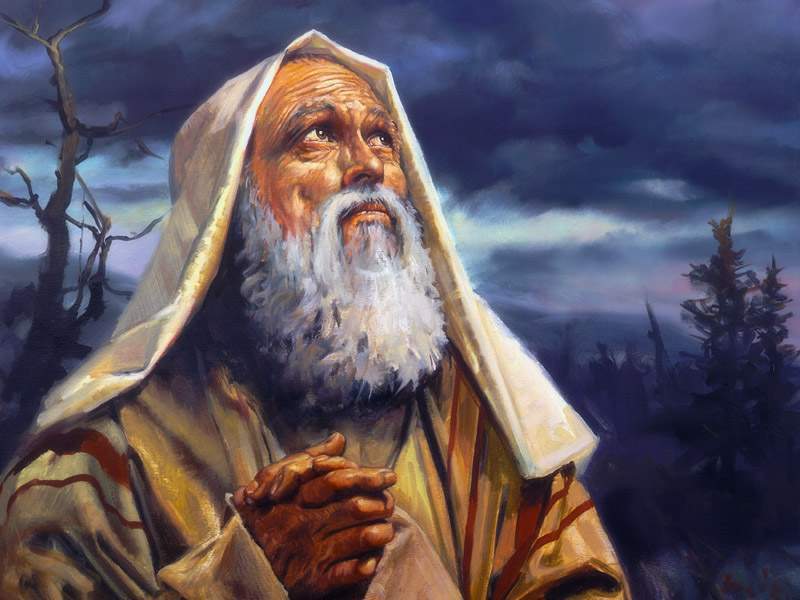 Abraham’s Faith Tests: Big Three
- Tests that require Change (11:8 – 10)
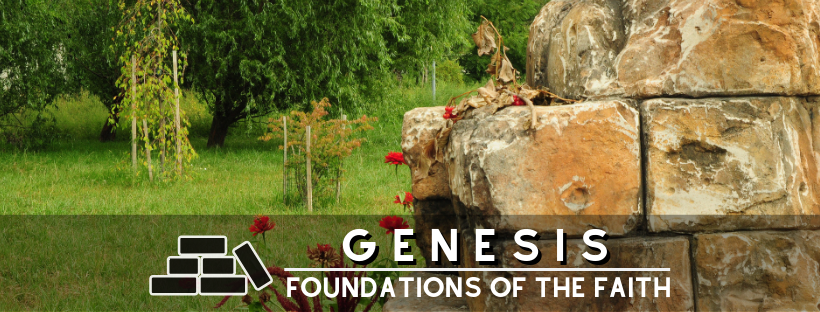 “
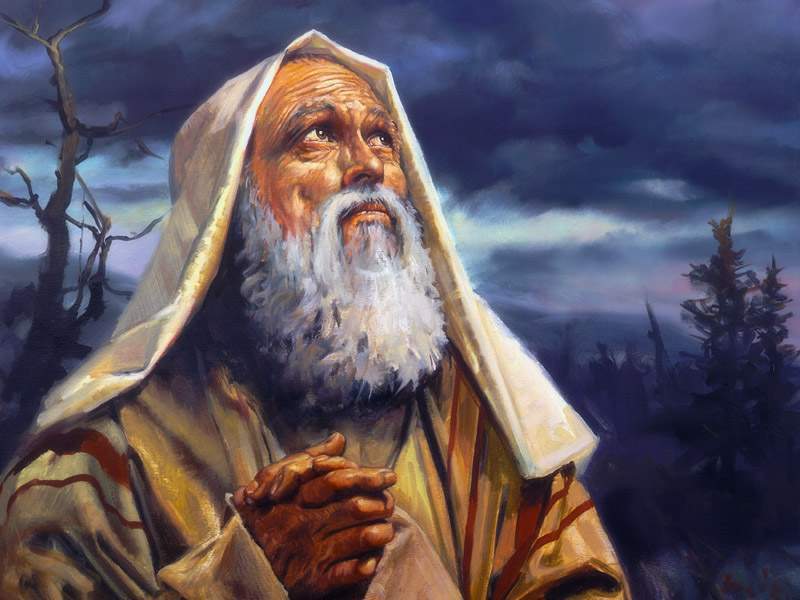 Abraham’s Faith Tests: Big Three
- Tests that require Change (11:8 – 10)
 
- Tests that require Patience (11:11 – 12)
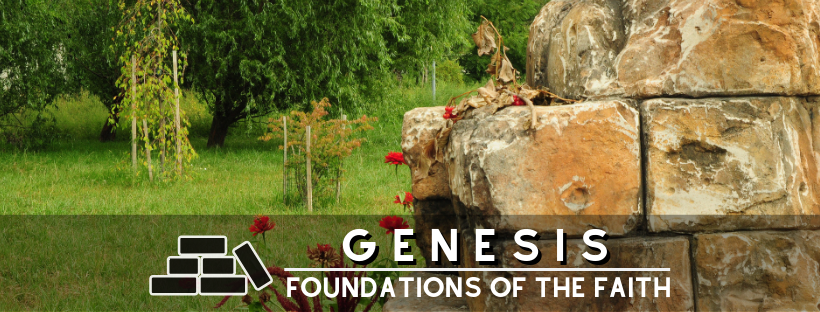 “
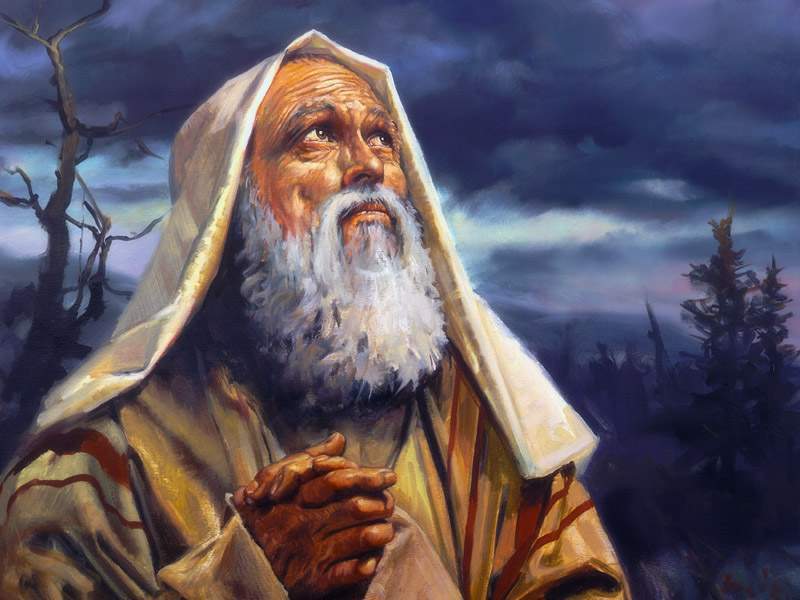 Abraham’s Faith Tests: Big Three
- Tests that require Change (11:8 – 10)
 
- Tests that require Patience (11:11 – 12)
 
- Tests that require Sacrifice (11:17 – 19)
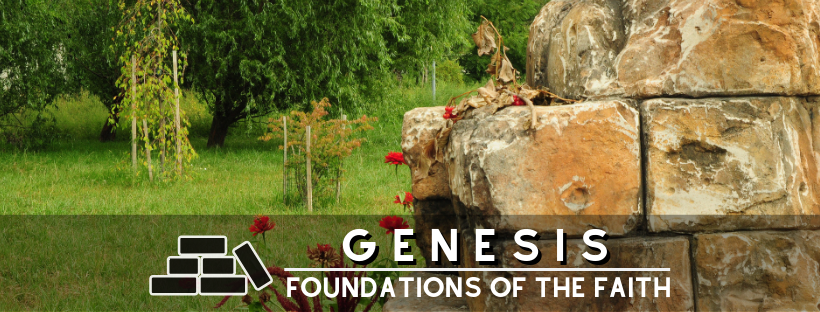 “
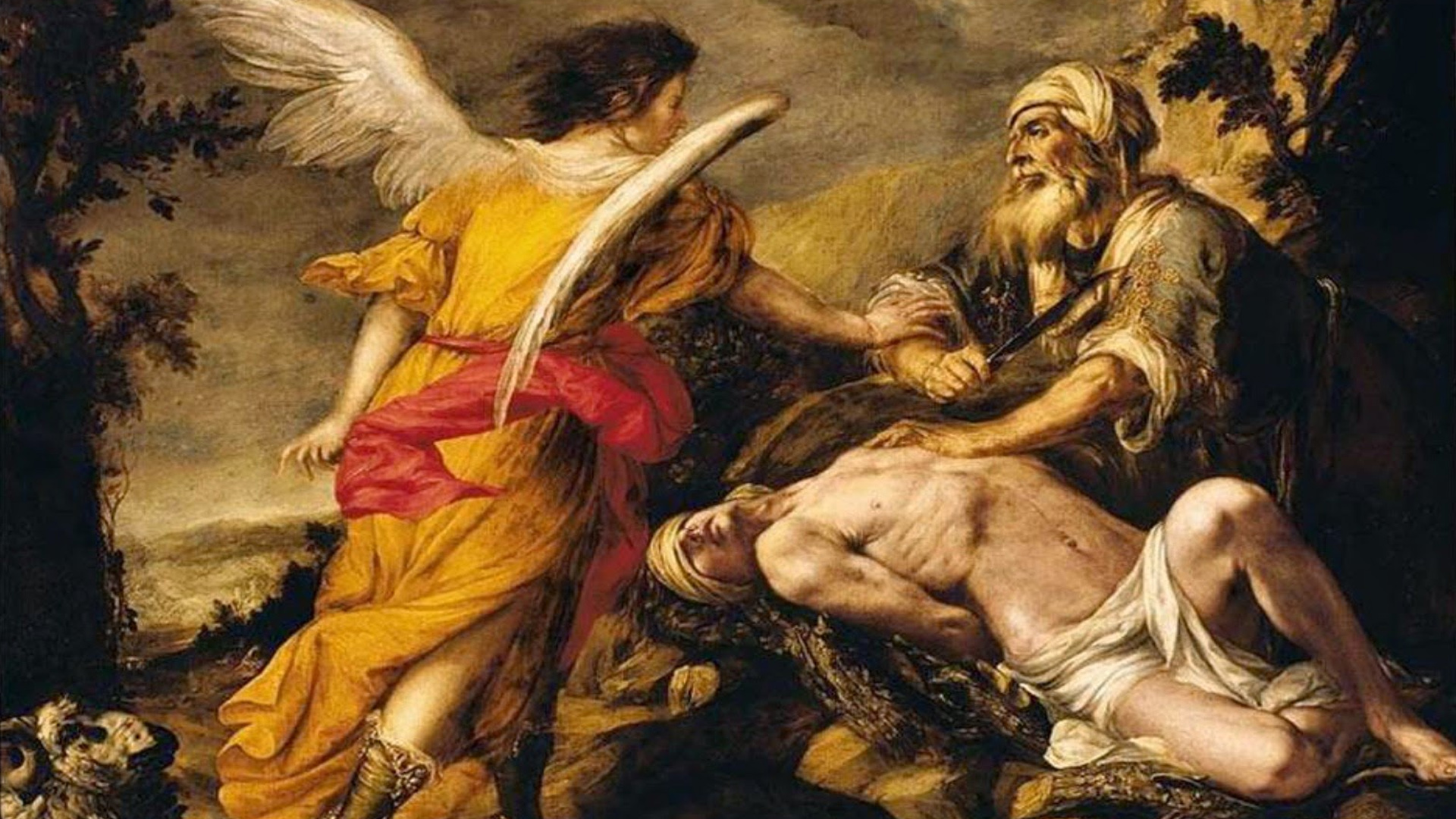 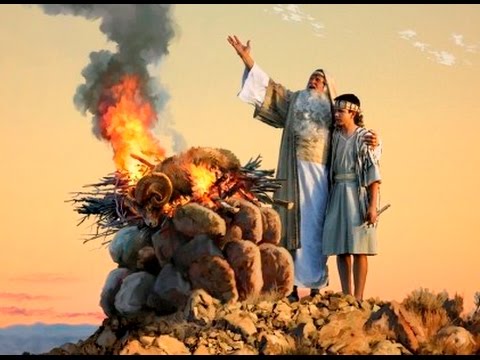 “
Abraham’s Faith in God
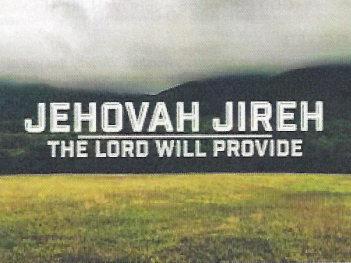 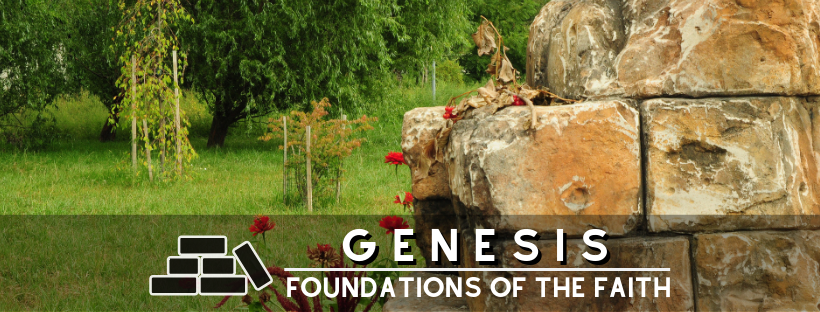 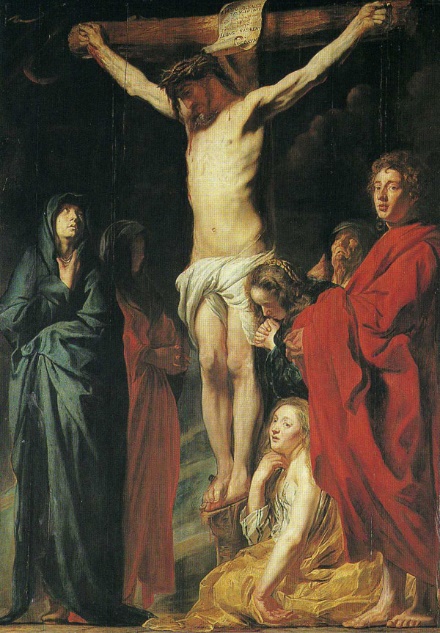 “
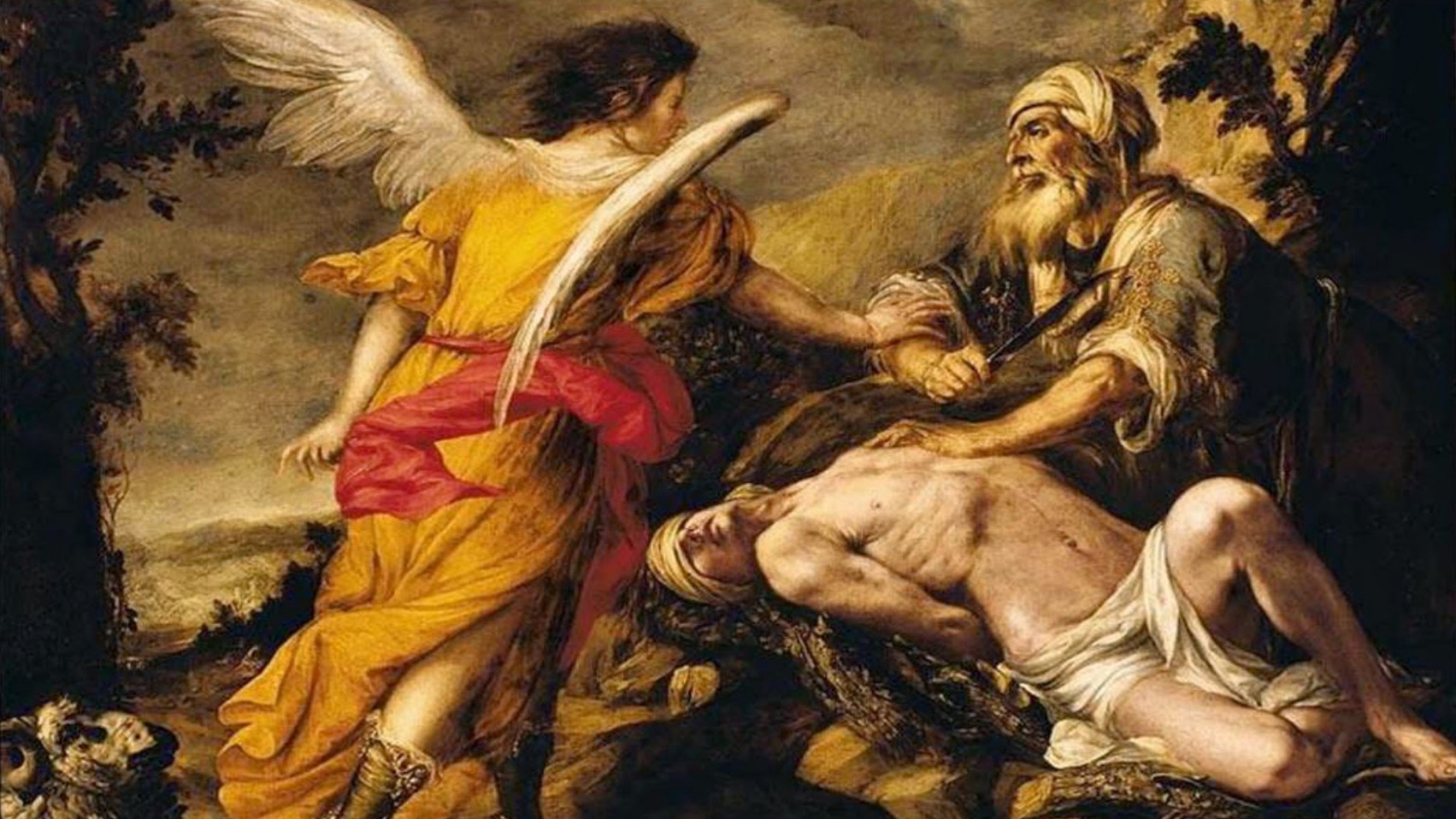 “
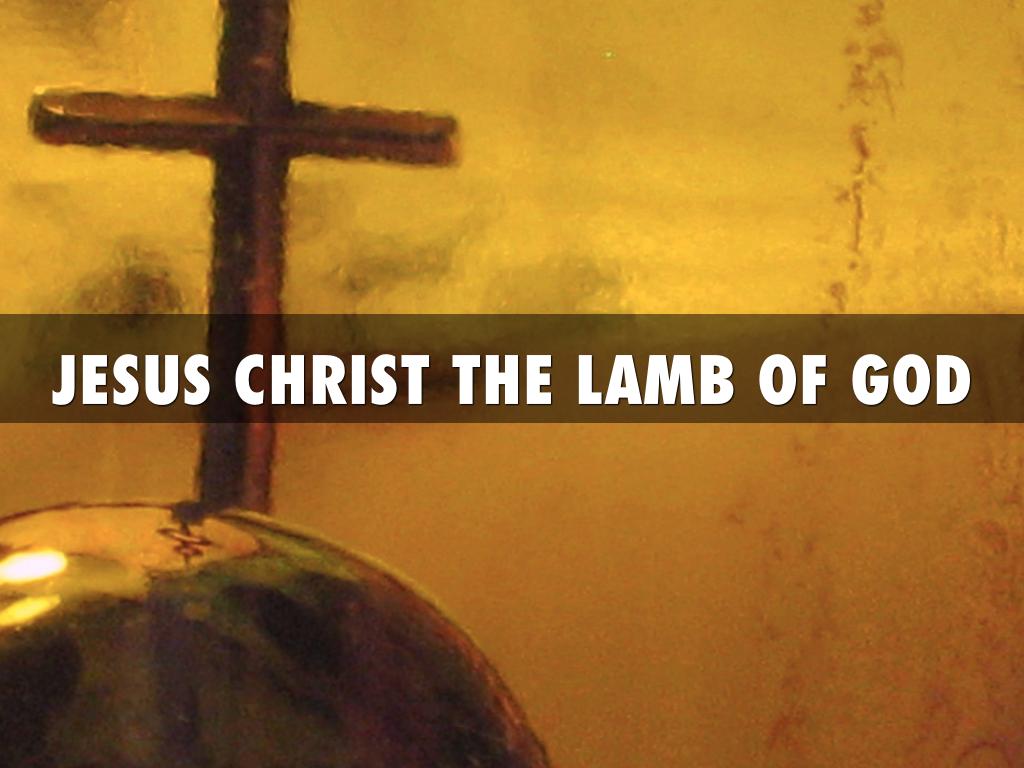 Our Faith in God
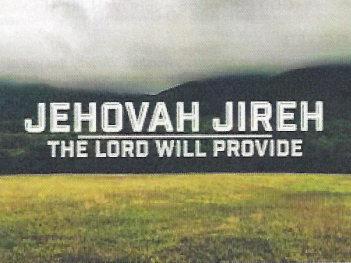 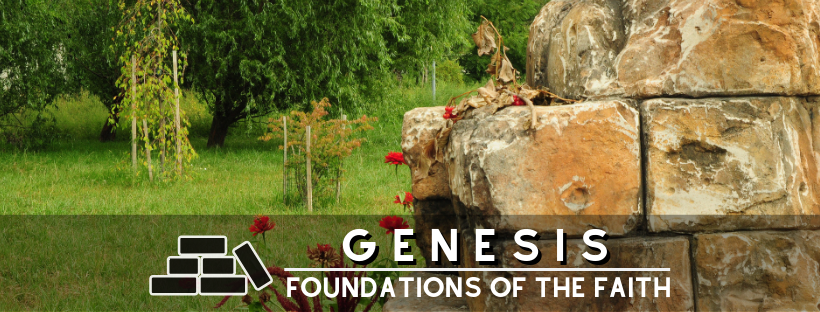 “
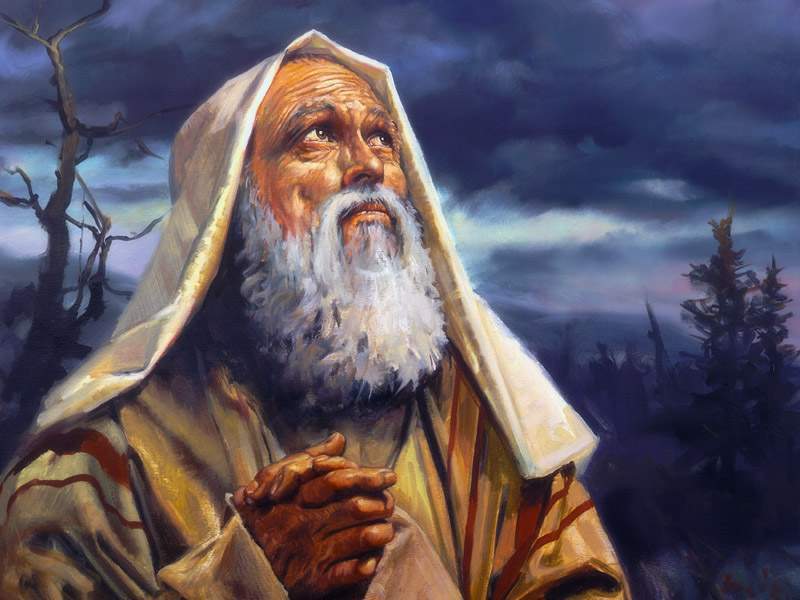 Faith Tests in our Lives:
Learning from Abraham
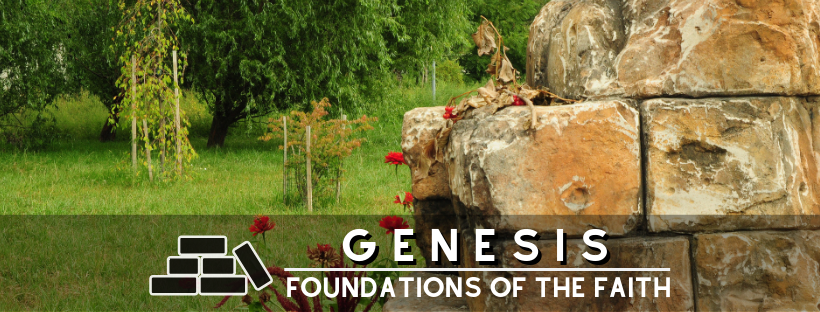